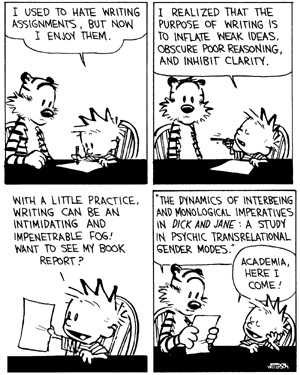 Genre AnalysisA Tools-Based Approach for Teaching Writing
Molly Costanza-Robinson
CTLR Writing and Teaching Retreat, August 19-20, 2019
Goals & Plan
Provide enough information and experience to decide if Genre Analysis (GA) might be useful to your teaching of writing
If so, provide info on how you might get started & learn more

Introduce concepts and motivation for a GA approach
Model approaches for conducting GA yourself & incorporating GA into the classroom
Provide resources for learning more
Genre Analysis
The process of using examples of expert writing in a particular genre/discipline to identify its characteristic elements …
AND
….understand how those elements help achieve the purpose and serve the audience of the genre
[Speaker Notes: The way we try to build the capacity of students to recognize and imitate specific features of effective writing, and then to make their own choices is based on  the idea of Genre Analysis. 
GA can be defined as “”. So, for example, in our book, we rely on a common, if not conventional, analysis approach that looks at the commonalities within a genre with regard to 5 elements:
Writing goals = audience and purpose  conciseness; level of detail; level of formality; word choice
Organization = broad structure (sections of a journal article); fine structure (organization within an introduction)
Sci Conventions = abbreviations, acronyms, units and number spacing, verb tense
Science content = subject matter; text; graphics

Although GA as a term doesn’t appear on the site, I point out this hidden approach because I think the process of genre analysis – whether you call it that or not -- is a really powerful process for students to undertake, in part because the process is generalizable across genres, including within the sciences, outside the sciences, and indeed, outside of academia. 

When I first started teaching writing, I quickly learned that many students viewed all their different writing assignments in College as part of one singular thing called “WRITING” and all the different ways of writing their different assignments as “PREFERENCES and WHIMS of individual FACULTY MEMBERs”. They largely viewed writing as a process of figuring out the arbitrary whims of the professor, they felt they need to memorize what “professor X” Y Z wanted in their writing. There were many arbitrary sets of rules and no larger conceptualization of what makes writing effective. In fact, the very notion of “effective writing” was more like “effective at getting me a good grade for this particular professor.” 

I found that the process of analyzing a genre helped students to identify commonalities within a given genre that superseded the individual professor – it was no longer “this is what Molly wants” it was “this is what chemists DO” – hence the title of the book, and now website. 

Another important aspect of why I think genre analysis is so powerful is that it highlights for students that everything a writer does organizationally, conventions-wise, content-wise, etc. follows (SHOULD Follow, anyway) from the first bullet – your audience and your purpose. 

The idea that writing changes depending on who you are writing for – their level of experience and expertise, the amount of time they have to dedicate to reading your writing, what they want to get out of reading your paper – and depending on your purpose for writing  -- to teach, to explain, to report, to persuade, to impress (often combinations of these) may seem obvious but is not all that obvious to students. Again, the default student approach I have observed over 15 years is memorize what to do, and then be surprised when something you memorized yesterday doesn’t seem to be working in the next piece of writing.

The very act of getting students to think about an audience – what an audience needs, expects, would find useful, compelling, scientifically meaningful – can change thinking FROM writing one way in history because Prof. Morse wants it that way, and another way because Prof. C-R wants it that way, TO thinking about how the audiences differ, how different disciplines valued different types of evidence, and have different conventions.]
Components of Genre Analysis
S		Science (Content)
O		Organization
C		Conventions
A 	Audience & Purpose
G		Grammar & Mechanics
[Speaker Notes: The way we try to build the capacity of students to recognize and imitate specific features of effective writing, and then to make their own choices is based on  the idea of Genre Analysis. 
GA can be defined as “”. So, for example, in our book, we rely on a common, if not conventional, analysis approach that looks at the commonalities within a genre with regard to 5 elements:
Writing goals = audience and purpose  conciseness; level of detail; level of formality; word choice
Organization = broad structure (sections of a journal article); fine structure (organization within an introduction)
Sci Conventions = abbreviations, acronyms, units and number spacing, verb tense
Science content = subject matter; text; graphics

Although GA as a term doesn’t appear on the site, I point out this hidden approach because I think the process of genre analysis – whether you call it that or not -- is a really powerful process for students to undertake, in part because the process is generalizable across genres, including within the sciences, outside the sciences, and indeed, outside of academia. 

When I first started teaching writing, I quickly learned that many students viewed all their different writing assignments in College as part of one singular thing called “WRITING” and all the different ways of writing their different assignments as “PREFERENCES and WHIMS of individual FACULTY MEMBERs”. They largely viewed writing as a process of figuring out the arbitrary whims of the professor, they felt they need to memorize what “professor X” Y Z wanted in their writing. There were many arbitrary sets of rules and no larger conceptualization of what makes writing effective. In fact, the very notion of “effective writing” was more like “effective at getting me a good grade for this particular professor.” 

I found that the process of analyzing a genre helped students to identify commonalities within a given genre that superseded the individual professor – it was no longer “this is what Molly wants” it was “this is what chemists DO” – hence the title of the book, and now website. 

Another important aspect of why I think genre analysis is so powerful is that it highlights for students that everything a writer does organizationally, conventions-wise, content-wise, etc. follows (SHOULD Follow, anyway) from the first bullet – your audience and your purpose. 

The idea that writing changes depending on who you are writing for – their level of experience and expertise, the amount of time they have to dedicate to reading your writing, what they want to get out of reading your paper – and depending on your purpose for writing  -- to teach, to explain, to report, to persuade, to impress (often combinations of these) may seem obvious but is not all that obvious to students. Again, the default student approach I have observed over 15 years is memorize what to do, and then be surprised when something you memorized yesterday doesn’t seem to be working in the next piece of writing.

The very act of getting students to think about an audience – what an audience needs, expects, would find useful, compelling, scientifically meaningful – can change thinking FROM writing one way in history because Prof. Morse wants it that way, and another way because Prof. C-R wants it that way, TO thinking about how the audiences differ, how different disciplines valued different types of evidence, and have different conventions.]
Components of Genre Analysis
S		Science (Content)
O		Organization (    ?)
C		Conventions
A 	Audience & Purpose
G		Grammar & Mechanics
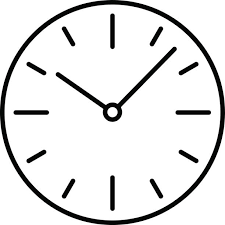 [Speaker Notes: The way we try to build the capacity of students to recognize and imitate specific features of effective writing, and then to make their own choices is based on  the idea of Genre Analysis. 
GA can be defined as “”. So, for example, in our book, we rely on a common, if not conventional, analysis approach that looks at the commonalities within a genre with regard to 5 elements:
Writing goals = audience and purpose  conciseness; level of detail; level of formality; word choice
Organization = broad structure (sections of a journal article); fine structure (organization within an introduction)
Sci Conventions = abbreviations, acronyms, units and number spacing, verb tense
Science content = subject matter; text; graphics

Although GA as a term doesn’t appear on the site, I point out this hidden approach because I think the process of genre analysis – whether you call it that or not -- is a really powerful process for students to undertake, in part because the process is generalizable across genres, including within the sciences, outside the sciences, and indeed, outside of academia. 

When I first started teaching writing, I quickly learned that many students viewed all their different writing assignments in College as part of one singular thing called “WRITING” and all the different ways of writing their different assignments as “PREFERENCES and WHIMS of individual FACULTY MEMBERs”. They largely viewed writing as a process of figuring out the arbitrary whims of the professor, they felt they need to memorize what “professor X” Y Z wanted in their writing. There were many arbitrary sets of rules and no larger conceptualization of what makes writing effective. In fact, the very notion of “effective writing” was more like “effective at getting me a good grade for this particular professor.” 

I found that the process of analyzing a genre helped students to identify commonalities within a given genre that superseded the individual professor – it was no longer “this is what Molly wants” it was “this is what chemists DO” – hence the title of the book, and now website. 

Another important aspect of why I think genre analysis is so powerful is that it highlights for students that everything a writer does organizationally, conventions-wise, content-wise, etc. follows (SHOULD Follow, anyway) from the first bullet – your audience and your purpose. 

The idea that writing changes depending on who you are writing for – their level of experience and expertise, the amount of time they have to dedicate to reading your writing, what they want to get out of reading your paper – and depending on your purpose for writing  -- to teach, to explain, to report, to persuade, to impress (often combinations of these) may seem obvious but is not all that obvious to students. Again, the default student approach I have observed over 15 years is memorize what to do, and then be surprised when something you memorized yesterday doesn’t seem to be working in the next piece of writing.

The very act of getting students to think about an audience – what an audience needs, expects, would find useful, compelling, scientifically meaningful – can change thinking FROM writing one way in history because Prof. Morse wants it that way, and another way because Prof. C-R wants it that way, TO thinking about how the audiences differ, how different disciplines valued different types of evidence, and have different conventions.]
Conventions
Disciplinary/Genre-specific Conventions
Not right/wrong, just accepted & expected

Use of abbrev., acronyms, symbols
Formatting
Use of quotations
Verb tense
Active/passive voice (& use of personal pronouns “we”)
[Speaker Notes: The way we try to build the capacity of students to recognize and imitate specific features of effective writing, and then to make their own choices is based on  the idea of Genre Analysis. 
GA can be defined as “”. So, for example, in our book, we rely on a common, if not conventional, analysis approach that looks at the commonalities within a genre with regard to 5 elements:
Writing goals = audience and purpose  conciseness; level of detail; level of formality; word choice
Organization = broad structure (sections of a journal article); fine structure (organization within an introduction)
Sci Conventions = abbreviations, acronyms, units and number spacing, verb tense
Science content = subject matter; text; graphics

Although GA as a term doesn’t appear on the site, I point out this hidden approach because I think the process of genre analysis – whether you call it that or not -- is a really powerful process for students to undertake, in part because the process is generalizable across genres, including within the sciences, outside the sciences, and indeed, outside of academia. 

When I first started teaching writing, I quickly learned that many students viewed all their different writing assignments in College as part of one singular thing called “WRITING” and all the different ways of writing their different assignments as “PREFERENCES and WHIMS of individual FACULTY MEMBERs”. They largely viewed writing as a process of figuring out the arbitrary whims of the professor, they felt they need to memorize what “professor X” Y Z wanted in their writing. There were many arbitrary sets of rules and no larger conceptualization of what makes writing effective. In fact, the very notion of “effective writing” was more like “effective at getting me a good grade for this particular professor.” 

I found that the process of analyzing a genre helped students to identify commonalities within a given genre that superseded the individual professor – it was no longer “this is what Molly wants” it was “this is what chemists DO” – hence the title of the book, and now website. 

Another important aspect of why I think genre analysis is so powerful is that it highlights for students that everything a writer does organizationally, conventions-wise, content-wise, etc. follows (SHOULD Follow, anyway) from the first bullet – your audience and your purpose. 

The idea that writing changes depending on who you are writing for – their level of experience and expertise, the amount of time they have to dedicate to reading your writing, what they want to get out of reading your paper – and depending on your purpose for writing  -- to teach, to explain, to report, to persuade, to impress (often combinations of these) may seem obvious but is not all that obvious to students. Again, the default student approach I have observed over 15 years is memorize what to do, and then be surprised when something you memorized yesterday doesn’t seem to be working in the next piece of writing.

The very act of getting students to think about an audience – what an audience needs, expects, would find useful, compelling, scientifically meaningful – can change thinking FROM writing one way in history because Prof. Morse wants it that way, and another way because Prof. C-R wants it that way, TO thinking about how the audiences differ, how different disciplines valued different types of evidence, and have different conventions.]
“A bar was walked into by two guys but was ducked under by a third guy.”

“Two guys walk into a bar, the third guy ducks.”
“A bar was walked into by two guys but was ducked under by a third guy.”

“Two guys walk into a bar, the third guy ducks.”

Violating “Accepted & Expected” doesn’t usually turn out too well…

“[h]umor can be dissected, as a frog can, but the thing dies in the process and the innards are discouraging to any but the pure scientific mind.” EB White
Active: emphasizes the person/object performing the action
“We analyzed the samples.”
Passive: emphasizes the person/object receiving the action
“The samples were analyzed.”
Active: emphasizes the person/object performing the action
“We analyzed the samples.”
Passive: emphasizes the person/object receiving the action
“The samples were analyzed.”

GA in action: VOICE
Circle any instances of active voice in Excerpt 1A, and compare your findings with a partner
Hypothesize why active voice may have been used in those instances, and … what purpose passive voice serves elsewhere
Repeat step 1 on Excerpt 1B and re-evaluate your active/passive hypotheses (were they supported by the 2nd excerpt? have you refined your hypotheses?)
Writing Rules  Writing Tools
Rules Focus: Active/Passive
In history use active voice
In chem/biol (methods sections, at least), use passive voice almost entirely
Writing Rules  Writing Tools
Tools Focus: Active/Passive
Passive voice is typically used
To convey that the individuality of the actor (scientist, researcher) is unimportant or irrelevant to the nature of or outcome of the action (i.e., that protocols/measurements are objective and robust/reproducible regardless of who is carrying them out)

Active voice is typically used
To maximize clarity, conciseness, and reader engagement with the prose
To call attention to the actor and the importance of the actor’s individuality to the nature of or outcome of their action (e.g., that the protocol deviates from conventional practice; that researchers’ decisions could have outsize influence on findings)
Ideas for GA Implementation
Begin GA with non-scholarly/non-science genres that are familiar to students and about which students have well-developed expectations (and then dash their expectations)!
GA skill-building progression
Recognize writing element and its importance (often using non-scholarly genre)
Identify discipline/genre-specific pattern in use of that writing element in others’ expert writing
Discuss rationale/purpose that pattern serves (rules  tools)
Apply rationale/purpose of that writing element to improve/fix others’ writing (e.g., from literature; peer review)
Use that feature/pattern appropriately in your/their own writing
“Dogs have tails.”
“The dogs had tails.”
“Dogs are reported to have tails.”
“Dogs were reported to have tails.”
Organization
Broad Organization: overall presence/sequence of information in the genre (e.g., main headings, IMRD)
Fine Organization
presence/sequence of information within sections/sub-headings of a genre
Steps we need to take as writers to achieve the goals of a particular sub-section of a genre
[Speaker Notes: The way we try to build the capacity of students to recognize and imitate specific features of effective writing, and then to make their own choices is based on  the idea of Genre Analysis. 
GA can be defined as “”. So, for example, in our book, we rely on a common, if not conventional, analysis approach that looks at the commonalities within a genre with regard to 5 elements:
Writing goals = audience and purpose  conciseness; level of detail; level of formality; word choice
Organization = broad structure (sections of a journal article); fine structure (organization within an introduction)
Sci Conventions = abbreviations, acronyms, units and number spacing, verb tense
Science content = subject matter; text; graphics

Although GA as a term doesn’t appear on the site, I point out this hidden approach because I think the process of genre analysis – whether you call it that or not -- is a really powerful process for students to undertake, in part because the process is generalizable across genres, including within the sciences, outside the sciences, and indeed, outside of academia. 

When I first started teaching writing, I quickly learned that many students viewed all their different writing assignments in College as part of one singular thing called “WRITING” and all the different ways of writing their different assignments as “PREFERENCES and WHIMS of individual FACULTY MEMBERs”. They largely viewed writing as a process of figuring out the arbitrary whims of the professor, they felt they need to memorize what “professor X” Y Z wanted in their writing. There were many arbitrary sets of rules and no larger conceptualization of what makes writing effective. In fact, the very notion of “effective writing” was more like “effective at getting me a good grade for this particular professor.” 

I found that the process of analyzing a genre helped students to identify commonalities within a given genre that superseded the individual professor – it was no longer “this is what Molly wants” it was “this is what chemists DO” – hence the title of the book, and now website. 

Another important aspect of why I think genre analysis is so powerful is that it highlights for students that everything a writer does organizationally, conventions-wise, content-wise, etc. follows (SHOULD Follow, anyway) from the first bullet – your audience and your purpose. 

The idea that writing changes depending on who you are writing for – their level of experience and expertise, the amount of time they have to dedicate to reading your writing, what they want to get out of reading your paper – and depending on your purpose for writing  -- to teach, to explain, to report, to persuade, to impress (often combinations of these) may seem obvious but is not all that obvious to students. Again, the default student approach I have observed over 15 years is memorize what to do, and then be surprised when something you memorized yesterday doesn’t seem to be working in the next piece of writing.

The very act of getting students to think about an audience – what an audience needs, expects, would find useful, compelling, scientifically meaningful – can change thinking FROM writing one way in history because Prof. Morse wants it that way, and another way because Prof. C-R wants it that way, TO thinking about how the audiences differ, how different disciplines valued different types of evidence, and have different conventions.]
Fine Organization of JA Intro
Effective introductions achieve 3 goals:
1. Provide Foundation/Context for your research area
	
2. Present the Motivation for your study

3. Convey the Significance of your study
[Speaker Notes: The way we try to build the capacity of students to recognize and imitate specific features of effective writing, and then to make their own choices is based on  the idea of Genre Analysis. 
GA can be defined as “”. So, for example, in our book, we rely on a common, if not conventional, analysis approach that looks at the commonalities within a genre with regard to 5 elements:
Writing goals = audience and purpose  conciseness; level of detail; level of formality; word choice
Organization = broad structure (sections of a journal article); fine structure (organization within an introduction)
Sci Conventions = abbreviations, acronyms, units and number spacing, verb tense
Science content = subject matter; text; graphics

Although GA as a term doesn’t appear on the site, I point out this hidden approach because I think the process of genre analysis – whether you call it that or not -- is a really powerful process for students to undertake, in part because the process is generalizable across genres, including within the sciences, outside the sciences, and indeed, outside of academia. 

When I first started teaching writing, I quickly learned that many students viewed all their different writing assignments in College as part of one singular thing called “WRITING” and all the different ways of writing their different assignments as “PREFERENCES and WHIMS of individual FACULTY MEMBERs”. They largely viewed writing as a process of figuring out the arbitrary whims of the professor, they felt they need to memorize what “professor X” Y Z wanted in their writing. There were many arbitrary sets of rules and no larger conceptualization of what makes writing effective. In fact, the very notion of “effective writing” was more like “effective at getting me a good grade for this particular professor.” 

I found that the process of analyzing a genre helped students to identify commonalities within a given genre that superseded the individual professor – it was no longer “this is what Molly wants” it was “this is what chemists DO” – hence the title of the book, and now website. 

Another important aspect of why I think genre analysis is so powerful is that it highlights for students that everything a writer does organizationally, conventions-wise, content-wise, etc. follows (SHOULD Follow, anyway) from the first bullet – your audience and your purpose. 

The idea that writing changes depending on who you are writing for – their level of experience and expertise, the amount of time they have to dedicate to reading your writing, what they want to get out of reading your paper – and depending on your purpose for writing  -- to teach, to explain, to report, to persuade, to impress (often combinations of these) may seem obvious but is not all that obvious to students. Again, the default student approach I have observed over 15 years is memorize what to do, and then be surprised when something you memorized yesterday doesn’t seem to be working in the next piece of writing.

The very act of getting students to think about an audience – what an audience needs, expects, would find useful, compelling, scientifically meaningful – can change thinking FROM writing one way in history because Prof. Morse wants it that way, and another way because Prof. C-R wants it that way, TO thinking about how the audiences differ, how different disciplines valued different types of evidence, and have different conventions.]
Finer Org. of JA Introduction
Steps (“moves”) writers need to take to achieve 3 goals:
1. Provide the Foundation/Context for your research area
1a. Identify general research area and its importance
1b. Establish the specific topic of your study and its importance
1c. Briefly present the state-of-the-science (i.e., what is already known) related to your research questions
2. Establish the Motivation for your work
2. Identify important scientific “gap(s)”
3. Establish the Significance of your work
3. Show how your study objectives address or “fill” the stated gap(s)
[Speaker Notes: The way we try to build the capacity of students to recognize and imitate specific features of effective writing, and then to make their own choices is based on  the idea of Genre Analysis. 
GA can be defined as “”. So, for example, in our book, we rely on a common, if not conventional, analysis approach that looks at the commonalities within a genre with regard to 5 elements:
Writing goals = audience and purpose  conciseness; level of detail; level of formality; word choice
Organization = broad structure (sections of a journal article); fine structure (organization within an introduction)
Sci Conventions = abbreviations, acronyms, units and number spacing, verb tense
Science content = subject matter; text; graphics

Although GA as a term doesn’t appear on the site, I point out this hidden approach because I think the process of genre analysis – whether you call it that or not -- is a really powerful process for students to undertake, in part because the process is generalizable across genres, including within the sciences, outside the sciences, and indeed, outside of academia. 

When I first started teaching writing, I quickly learned that many students viewed all their different writing assignments in College as part of one singular thing called “WRITING” and all the different ways of writing their different assignments as “PREFERENCES and WHIMS of individual FACULTY MEMBERs”. They largely viewed writing as a process of figuring out the arbitrary whims of the professor, they felt they need to memorize what “professor X” Y Z wanted in their writing. There were many arbitrary sets of rules and no larger conceptualization of what makes writing effective. In fact, the very notion of “effective writing” was more like “effective at getting me a good grade for this particular professor.” 

I found that the process of analyzing a genre helped students to identify commonalities within a given genre that superseded the individual professor – it was no longer “this is what Molly wants” it was “this is what chemists DO” – hence the title of the book, and now website. 

Another important aspect of why I think genre analysis is so powerful is that it highlights for students that everything a writer does organizationally, conventions-wise, content-wise, etc. follows (SHOULD Follow, anyway) from the first bullet – your audience and your purpose. 

The idea that writing changes depending on who you are writing for – their level of experience and expertise, the amount of time they have to dedicate to reading your writing, what they want to get out of reading your paper – and depending on your purpose for writing  -- to teach, to explain, to report, to persuade, to impress (often combinations of these) may seem obvious but is not all that obvious to students. Again, the default student approach I have observed over 15 years is memorize what to do, and then be surprised when something you memorized yesterday doesn’t seem to be working in the next piece of writing.

The very act of getting students to think about an audience – what an audience needs, expects, would find useful, compelling, scientifically meaningful – can change thinking FROM writing one way in history because Prof. Morse wants it that way, and another way because Prof. C-R wants it that way, TO thinking about how the audiences differ, how different disciplines valued different types of evidence, and have different conventions.]
GA in action: INTRODUCTION FINE ORG.
Use the provided list of “moves” to …
…identify/label each sentence in Excerpt 3 with the specific move it represents (e.g., write 1a, 2, etc. in the margin).
[Speaker Notes: The way we try to build the capacity of students to recognize and imitate specific features of effective writing, and then to make their own choices is based on  the idea of Genre Analysis. 
GA can be defined as “”. So, for example, in our book, we rely on a common, if not conventional, analysis approach that looks at the commonalities within a genre with regard to 5 elements:
Writing goals = audience and purpose  conciseness; level of detail; level of formality; word choice
Organization = broad structure (sections of a journal article); fine structure (organization within an introduction)
Sci Conventions = abbreviations, acronyms, units and number spacing, verb tense
Science content = subject matter; text; graphics

Although GA as a term doesn’t appear on the site, I point out this hidden approach because I think the process of genre analysis – whether you call it that or not -- is a really powerful process for students to undertake, in part because the process is generalizable across genres, including within the sciences, outside the sciences, and indeed, outside of academia. 

When I first started teaching writing, I quickly learned that many students viewed all their different writing assignments in College as part of one singular thing called “WRITING” and all the different ways of writing their different assignments as “PREFERENCES and WHIMS of individual FACULTY MEMBERs”. They largely viewed writing as a process of figuring out the arbitrary whims of the professor, they felt they need to memorize what “professor X” Y Z wanted in their writing. There were many arbitrary sets of rules and no larger conceptualization of what makes writing effective. In fact, the very notion of “effective writing” was more like “effective at getting me a good grade for this particular professor.” 

I found that the process of analyzing a genre helped students to identify commonalities within a given genre that superseded the individual professor – it was no longer “this is what Molly wants” it was “this is what chemists DO” – hence the title of the book, and now website. 

Another important aspect of why I think genre analysis is so powerful is that it highlights for students that everything a writer does organizationally, conventions-wise, content-wise, etc. follows (SHOULD Follow, anyway) from the first bullet – your audience and your purpose. 

The idea that writing changes depending on who you are writing for – their level of experience and expertise, the amount of time they have to dedicate to reading your writing, what they want to get out of reading your paper – and depending on your purpose for writing  -- to teach, to explain, to report, to persuade, to impress (often combinations of these) may seem obvious but is not all that obvious to students. Again, the default student approach I have observed over 15 years is memorize what to do, and then be surprised when something you memorized yesterday doesn’t seem to be working in the next piece of writing.

The very act of getting students to think about an audience – what an audience needs, expects, would find useful, compelling, scientifically meaningful – can change thinking FROM writing one way in history because Prof. Morse wants it that way, and another way because Prof. C-R wants it that way, TO thinking about how the audiences differ, how different disciplines valued different types of evidence, and have different conventions.]
1.  Provide Foundation/Context for your study
Move Structures
1a. Identify the general research area and its importance
Cite relevant literature throughout
1b. Establish the specific topic of your study and its importance
Often convey the move
sequence
relative length
relative specificity
“as-needed” (dashed lines) repeats, optionality in presence/sequence
1c. Introduce state of the science specifically related to your study (i.e., what is already known)
2.  Establish Motivation for your study (identify the “gap”)
(e.g., a question to be answered, procedure to be improved, discrepancy to be explained)
Repeat,
as needed
for multiple
gaps
3.  Establish Significance of your study (show how your study “fills the gap”)
[Speaker Notes: Organization is another important aspect of what characterizes a genre. The essentials portion of the site will introduce the importance of organization…in part by helping students to notice how EVERY genre has a particular organization, and how that organization is part and parcel of the genre’s effectiveness.

The avenue for teaching organization is the “move structure” – describe
As on the Audience page, I’ll introduce the importance of org. and the concept of a move structure, and then immediately turn to Sonja for amazing ideas on how to have students begin recognizing organizational structures by having them interact with writing passages.

Show old site, example…http://sites.middlebury.edu/middsciwriting/overview/organization/
”identify the gap statement”…but now they’ll be a drag-drop possibility. There will also be disconnected and out-of-sequence passages, for students to match to specific moves to specific passages. There will be a drag-drop option for students to take individual sentences and arrange them in order to fix organizational mistakes.

Genres covered…walk through main Genre page…highlight genres to be covered…lab report and research paper..are there…per Allison’s suggestion not because we cover them really, but because that’s what students may look for…on those pages, they will be suggestions and redirects to other aspects of the site that will be useful for writing better lab reports (the section on clarify, writing methods sections, etc.). The reason we don’t cover research papers and lab reports, is that they really don’t exist as a GENRE with commonly accepted features. 

The information we provide on the rest of these genres is based on linguistic/writing analysis of actual published journal articles, actual grant proposals (CAREER AWARDS), etc. lab reports differ too much by instructor for us to offer much in the way of generalizable information about the genre as a whole.

BY Discipline is the least fleshed-out section of the site. Alison started it]
1. Provide foundation & context
(bulk of Intro)
A. Identify the area of your research & its         	importance
Transition from a focus on what is known to science
B. Identify sub-topic your study 	& its importance
Cite relevant scientific literature
throughout
C. Describe relevant state-of-the-science (what is known about topic)
to what is not (yet) known to science
2. State research gap(s)
to how your study contributes new science
3. Show how your work “fills the gap” by stating study objectives
1. Provide foundation & context
(bulk of Intro)
A. Identify the area of your research & its         	importance
B. Identify sub-topic your study 	& its importance
Cite relevant scientific literature
throughout
C. Describe relevant state-of-the-science (what is known about topic)
Transition QUICKLY! from a general/scientific audience
(more accessible to scientists outside your field, less technical, less jargon)

To

Expert audience
(highly technical, specific, sophisticated language)
2. State research gap(s)
3. Show how your work “fills the gap” by stating study objectives
Ideas for GA Implementation
GA skill-building progression
Recognize writing element and its importance (often using non-scholarly genre)
Identify discipline/genre-specific pattern in use of that writing element in others’ expert writing
Discuss rationale/purpose that pattern serves (rules  tools)
Apply rationale/purpose of that writing element to improve/fix others’ writing (e.g., from literature; peer review)
Use that feature/pattern appropriately in your/their own writing
*
GA in action: INTRODUCTION FINE ORG.
Categorize the provided passages by Goal
For any Goals that have multiple passages, order them following the move structure provided
[Speaker Notes: The way we try to build the capacity of students to recognize and imitate specific features of effective writing, and then to make their own choices is based on  the idea of Genre Analysis. 
GA can be defined as “”. So, for example, in our book, we rely on a common, if not conventional, analysis approach that looks at the commonalities within a genre with regard to 5 elements:
Writing goals = audience and purpose  conciseness; level of detail; level of formality; word choice
Organization = broad structure (sections of a journal article); fine structure (organization within an introduction)
Sci Conventions = abbreviations, acronyms, units and number spacing, verb tense
Science content = subject matter; text; graphics

Although GA as a term doesn’t appear on the site, I point out this hidden approach because I think the process of genre analysis – whether you call it that or not -- is a really powerful process for students to undertake, in part because the process is generalizable across genres, including within the sciences, outside the sciences, and indeed, outside of academia. 

When I first started teaching writing, I quickly learned that many students viewed all their different writing assignments in College as part of one singular thing called “WRITING” and all the different ways of writing their different assignments as “PREFERENCES and WHIMS of individual FACULTY MEMBERs”. They largely viewed writing as a process of figuring out the arbitrary whims of the professor, they felt they need to memorize what “professor X” Y Z wanted in their writing. There were many arbitrary sets of rules and no larger conceptualization of what makes writing effective. In fact, the very notion of “effective writing” was more like “effective at getting me a good grade for this particular professor.” 

I found that the process of analyzing a genre helped students to identify commonalities within a given genre that superseded the individual professor – it was no longer “this is what Molly wants” it was “this is what chemists DO” – hence the title of the book, and now website. 

Another important aspect of why I think genre analysis is so powerful is that it highlights for students that everything a writer does organizationally, conventions-wise, content-wise, etc. follows (SHOULD Follow, anyway) from the first bullet – your audience and your purpose. 

The idea that writing changes depending on who you are writing for – their level of experience and expertise, the amount of time they have to dedicate to reading your writing, what they want to get out of reading your paper – and depending on your purpose for writing  -- to teach, to explain, to report, to persuade, to impress (often combinations of these) may seem obvious but is not all that obvious to students. Again, the default student approach I have observed over 15 years is memorize what to do, and then be surprised when something you memorized yesterday doesn’t seem to be working in the next piece of writing.

The very act of getting students to think about an audience – what an audience needs, expects, would find useful, compelling, scientifically meaningful – can change thinking FROM writing one way in history because Prof. Morse wants it that way, and another way because Prof. C-R wants it that way, TO thinking about how the audiences differ, how different disciplines valued different types of evidence, and have different conventions.]
Goals
Provide enough information and experience to decide if Genre Analysis (GA) might be useful to your teaching of writing
If so, provide info on how you might get started & learn more
Write Like a Scientist 2.0go/WLASRobinson et al., Write Like a Chemist. OUP, 2008.
Additional Resourcesall readily adapted to non-chem disciplines
Robinson et al., Teaching and Applying Chemistry-Specific Writing Skills Using a Simple, Adaptable Exercise. J. Chem. Educ. 2009, 86, 45.
Robinson et al. Using the ACS Journals Search to Validate Assumptions about Writing in Chemistry and Improve Chemistry Writing Instruction. J. Chem. Educ. 2008, 85, 650.
Purdue Online Writing Lab (Purdue OWL): https://owl.purdue.edu/owl/purdue_owl.html
Example GA approach/findings re: Verb Tense
“Dogs have tails.”
“The dogs had tails.”
“Dogs are reported to have tails.”
“Dogs were reported to have tails.”

GA in action: VERB TENSE
Underline instances of PAST tense; Circle instances of PRESENT tense in Excerpt 1A, and compare your findings with a partner
Discuss whether/how the instances of past/present tense fit with your hypotheses re: the rationale/purpose for their use?
Repeat for statements in Excerpt 2 and re-evaluate your verb tense hypotheses (were they supported by the series of statements? have you formulated a refined rationale for when/why to use past/present tense?)
Writing Rules / Writing Tools
Rules Focus: Verb Tense
For Methods & Results, use past tense, except to refer to graphics
For Discussion, use present tense, often hedged
Writing Rules / Writing Tools
Tools Focus: Verb Tense
Past tense is typically used to
describe things that happened in the past (e.g., methods used, observations made, results collected)
express skepticism or lower levels of (scientific) grounding/certainty (e.g., past interpretations or “facts” that have since been debunked or are being reconsidered)
Present tense is typically used to
state facts that are thought to be more generally and durably true over time (e.g., interpretations/explanations for observations/results)
express higher levels of (scientific) grounding/certainty, but in science will still often be coupled with hedging language